Building codes intro
PART 3 – Building Code Compliance
Fire
Structural
Building Science
Construction/Installation Details
Applicable Model Building Codes
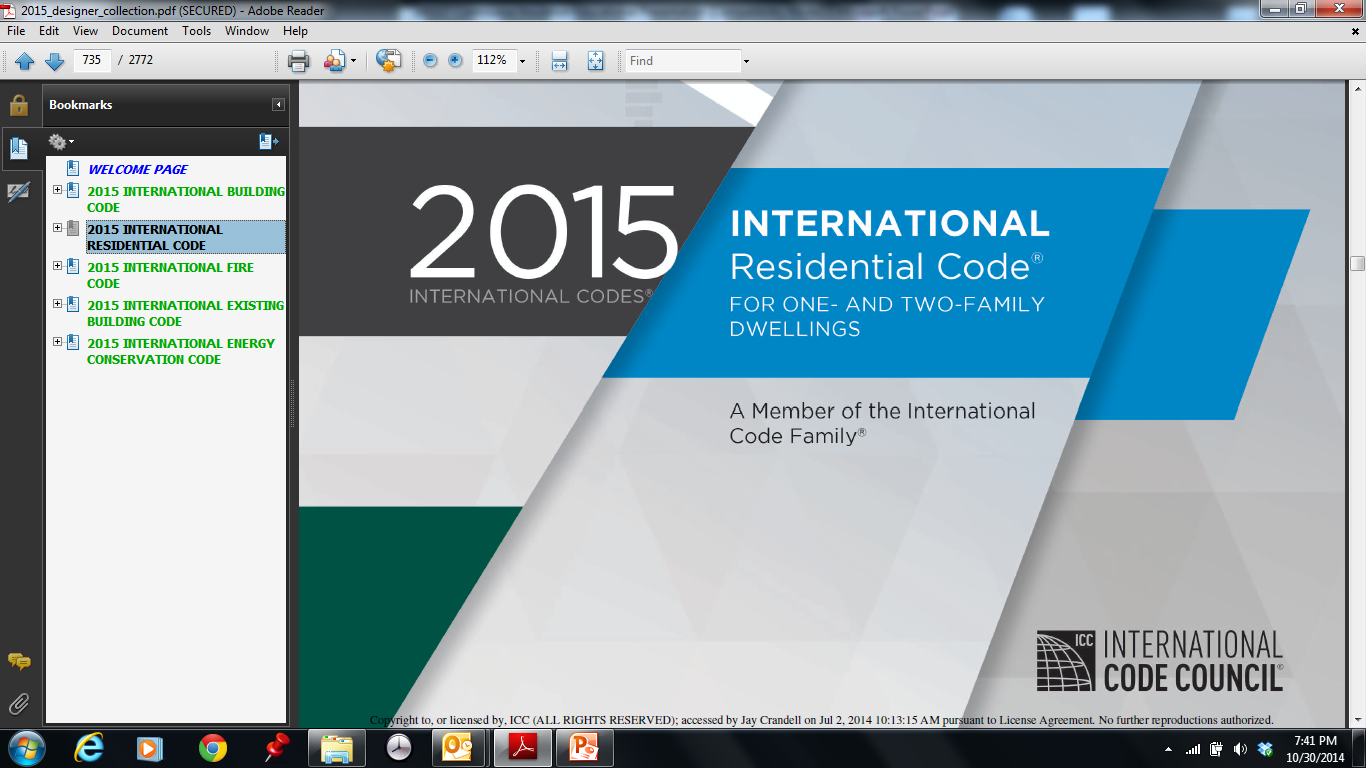 [Speaker Notes: Always check with local/state building code regulations for the model code edition used as well as any amendments.]